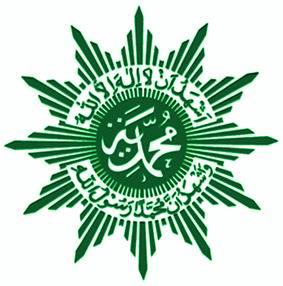 KEPRIBADIAN MUHAMMADIYAH
Pengertian dan Sejarah Perumusan Kepribadian Muhammadiyah
Pengertian dan Sejarah Perumusan Kepribadian Muhammadiyah
Pengertian dan Sejarah Perumusan Kepribadian Muhammadiyah
Fungsi dan Hakikat Kepribadian Muhammadiyah
Kepribadian Muhammadiyah berfungsi sebagai landasan, pedoman dan pegangan setiap gerak Muhammadiyah menuju cita-cita terwujudnya masyarakat utama, adil dan makmur yang diridlai Allah SWT
Hakikat Kepribadian Muhammadiyah adalah wajah dan wijhah-nya persyarikatan Muhammadiyah. Wajah tersebut mencerminkan tiga predikat yang melekat kuat sebagai Asy Syakhsiyyah atau jati dirinya secara utuh. Adapun tiga predikat yang dimaksud adalah Muhammadiyah sebagai Gerakan Islam, Dakwah dan Tajdid
Matan (Teks) Kepribadian Muhammadiyah
Apakah Muhammadiyah Itu?
	Muhammadiyah adalah suatu persyarikatan merupakan “Gerakan Islam”. Maksudnya dakwah Islam Amar Ma’ruf Nahi Munkar yang ditujukan kepada dua hal yaitu perseorangan dan masyarakat.
	Dakwah dan amar ma’ruf nahi munkar pada bidang yang pertama atau perseorangan terbagai menjadi 2, yaitu:
Kepada yang telah Islam bersifat Tajdid (pembaruan). Artinya mengembalikan kepada ajaran Islam yang murni
Kepada yang belum Islam bersifat seruan dan ajakan untuk memeluk agama Islam
	Adapun dakwah yang kedua kepada masyarakat bersifat perbaikan, bimbingan dan peringatan. Semua dilaksanakan dengan musyawarah atas dasar taqwa dan mengharap ridla Allah SWT semata
Dasar Amal Usaha dan Perjuangan Muhammadiyah
Hidup manusia harus berdasar tauhid, ibadah dan taat kepada Allah SWT.
Hidup manusia harus bermanfaat.
Mematuhi ajaran-ajaran agama Islam.
Menegakkan dan menjunjung tinggi agama Islam dalam masyarakat.
Ittiba’ kepada langkah perjuangan Nabi Muhammad SAW.
Melancarkan amal usaha dan perjuangan dengan ketertiban organisasi
Matan (Teks) Kepribadian Muhammadiyah
Matan (Teks) Kepribadian Muhammadiyah
Pedoman Amal Usaha dan Perjuangan dengan Ketertiban Organisasi
	Dengan memperhatikan dasar prinsip di atas, maka Muhammadiyah berpedoman: “Berpegang teguh akan ajaran Allah dan Rasul-Nya, bergerak membangun di segala bidang dan lapangan dengan menggunakan cara serta menempuh jalan yang diridlai Allah SWT”
Matan (Teks) Kepribadian Muhammadiyah
Matan (Teks) Kepribadian Muhammadiyah
Beramal dan berjuang untuk perdamaian dan kesejahteraan.
Memperbanyak kawan dan mengamalkan ukhuwah Islamiyah.
Lapang dada, luas pandangan dengan memegang teguh ajaran Islam.
Bersifat keagamaan dan kemasyarakatan.
Mengindahkan segala hukum, undang-undang, peraturan serta dasar negara yang syah
Amar ma’ruf nahi munkar dalam segala lapangan serta menjadi contoh teladan yang baik. 
Aktif dalam perkembangan masyarakat dengan maksud ishlah dan pembangunan sesuai dengan ajaran Islam.
Kerja sama dengan golongan agama Islam mana pun dalam usaha menyiarkan dan mengamalkan agama Islam.
Membantu pemerintah serta bekerja sama dengan golongan lain, sebagai pemelihara dan membangun negara.
Bersifat adil serta korektif ke dalam dan ke luar dengan bijaksana
Wajah
Apakah Muhammadiyah Itu?
Bagan Memahami Kepribadian Muhammadiyah
Gerakan Islam, Dakwah Islam Amar Ma’ruf Nahi Munkar
Wijhah
Al-Qur’an dan As-Sunnah sebagai Pedoman Amal Usaha dan Perjuangan Muhammadiyah
Hidup Manusis harus berdasar Tauhid 
Hidup manusia bermasyarakat
Mematuhi ajaran Islam 
Menegakkan dan menjunjung tinggi agama Islam
Ittiba’ Rasul
Tertib berorganisasi
Dasar Amal Usaha dan Perjuangan Muhammadiyah